Social Media and Jurors
Professor Thaddeus Hoffmeister
thoffmeister1@udayton.edu
937.229.3810
1
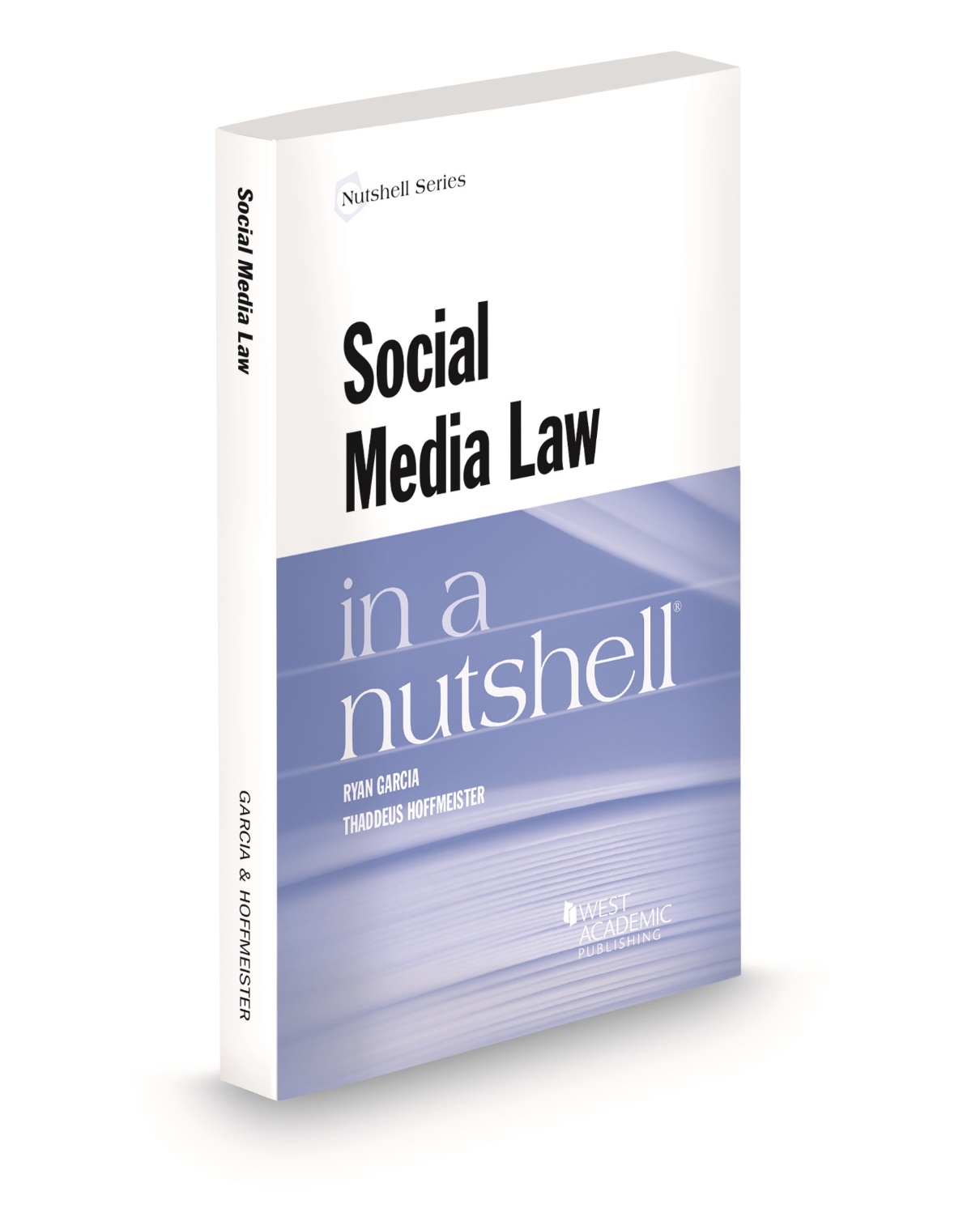 2
Overview
Background on social media
Juror investigations and communications
Problem areas
Solutions
3
Background on the Internet
Stage I: Created by DARPA
Stage II: Commercialization
Stage III: Facilitates communication among people
Stage IV: Facilitates communication among machines
Stage V: Machines take over
4
Various Social Media Platforms
What do they all have in common?
World of Warcraft 
MySpace
LinkedIn
Craigslist
Reddit
Twitter
FourSquare
Blog
5
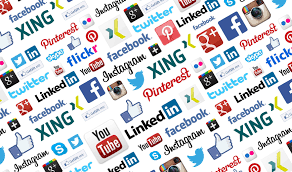 6
Definition of Social Media
Forms of electronic communication through which users create online communities to share information, ideas, personal messages, and other content

Technology
User Creation
Community
7
Social Media vs. Social Networking
Social Media vs. Social Networking
--Social networking is a subset of social media in which users create online profiles
Is social media a fad?
8
Social Media vs. Other Forms of Communication
Reach of social media
Communication tree
Availability of information
Lives forever
Information more accessible
User verification
Online impersonations
People act differently when anonymous
9
Social Media vs. Other Forms of Communication
Largely unregulated or unsupervised
Greater connectivity with others
Would you call, email, or write someone from primary school?
Platforms encourage users to reveal
Facebook market capitalization $446 billion
Lowered barrier for self-disclosure
Approximates human interaction
Catfish
10
How Jurors Use Social Media
To Communicate
Pretrial 
During trial
After trial

To Investigate 
Pretrial
During trial
11
Communications Pre-Trial
Made prior to coming to court
Juror belongs to online support group for claustrophobics 

Facebook Friends with parties, witnesses, judge, etc.

Juror belongs to anti-Prosser Facebook group
12
Communications During Trial
I just gave away TWELVE MILLION DOLLARS of somebody else’s money  [juror tweet]

Facebook posting of judge’s instructions and comment: a book coming soon. LOL 

Guilty! He’s Guilty! I can tell! (juror’s tweet)
13
Communications During Trial
Imho def glty jury dty cwot (juror’s tweet)

Its (sic) over, sent 50 minutes before the jury informed the court that it had agreed on a sentence (juror’s tweet)

I don't know which way to go, so I'm holding a poll (British juror’s post)

Woooow I wasn't expecting to be in a jury Deciding a paedophile's fate, I've always wanted to f@ck up a paedophile & now I'm within the law!. (British juror’s post)
14
Communications During Trial
All, that is, except for Brad, the confident, muscular skinhead character with a carefully shaven goatee…This cocky young fellow I had an unease about since seeing him lope down the hallway on day one.  He had stared at me for jut a second or two too long when he first saw me, expecting some sort of acknowledgement to his presence from another white guy.
The stiff man to my right, Brad, Mr. Tough Guy, blurted out, ‘I can’t believe you people. You’re spineless! Can’t see this guy did it? I know about justice, man, I have a friend in in jail for attempted murder. (these were both made by an attorney who was also a sitting juror)
15
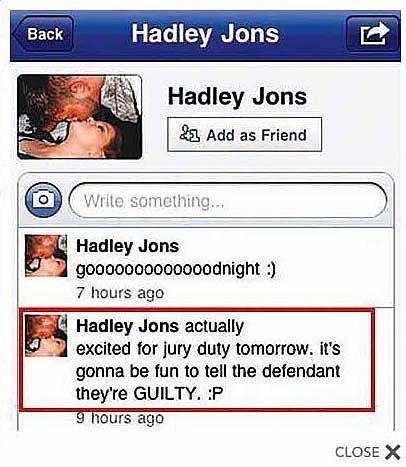 16
Communications After Trial
U.S. v. Mark Zimny
Boy this is getting comical. I've been following it on and off, and was also on the jury. Mama June, and those who were there know what I'm talking about,[5] was spouting about the "shots in the dark" blog since day one. Its [sic] why she conveniently got 'sick' and didn't finish her service. Several other jurors told her to stfu[6] and got annoyed. '[I]diot' doesent [sic] describe the half of it
1st Circuit found that the comment along with other information raised a colorable claim of juror misconduct.  The case was remanded for an evidentiary hearing.
17
Need More Examples?
Go on to Twitter and run the following search terms
“jury duty” 
“#jury duty”
“juryduty”
18
Who Do Jurors Communicate With?
Other jurors

Non-jurors
19
Juror to Juror Communications
Some jurisdictions allow juror communications prior to deliberations

Most jurisdictions prohibit such communication
Unfair to defendants
Jurors may be less inclined to deliberate
Become wedded to their views 
Erodes public confidence in the verdict
20
Juror to Juror Communications
Although prohibited, most courts would not overturn a verdict because of juror to juror communications

In the Digital Age, things are different
“Water cooler conversations” now occur online

More likely to be discovered by 3rd parties
21
Why Juror to Non-Juror Communications on Social Media is Problematic
“The real evil the Court’s instructions not to discuss the case was designed to avoid…[was] the introduction of an outside influence into the deliberative process, either through information about the case or another person’s agreement or disagreement with the juror’s own statement.”
People v. Jamison (N.Y. Sup. Ct. Aug. 18, 2009)
22
Why Juror to Non-Juror Communications on Social Media is Problematic
Courts are unlikely to overturn a verdict if no one responds to the juror

Notable exception is Erickson Dimas-Martinez v. State, 2011 Ark. 515 (Dec. 8, 2011), a juror in a death penalty case continued tweeting after the trial judge specifically told him to stop. Arkansas Supreme Court overturned the defendant’s death penalty conviction.
23
Social Media Investigations by Jurors
More of an issue for the Internet as a whole but growing with social media

Investigate individuals in the courtroom
Juror sends Friend request to an attorney or the judge

Investigate the case
24
Social Media Investigations Are Problematic
Exposes jurors to outside information
Information may be faulty
RI juror researches definition of “manslaughter,” “murder,” and “self-defense,” but relies on CA statutes
Not subject to cross-examination
25
Why Jurors Violate the Rules About Communications and Investigations
Traditional reasons 4Cs
Confusion
Curiosity
Conscientiousness
Common social norms
26
Why Jurors Violate the Rules (trad.)
Confusion
Unfamiliar with crimes like RICO or securities fraud
Technical terms and legal homonyms used
“lividity,” “oppositional defiant disorder” 
ordinary words that have a specific legal meaning e.g., brief, burglary, mayhem, complaint, notice, aggravation
27
Why Jurors Violate the Rules (trad.)
Conscientiousness
Jurors want to do the right thing
Want to solve the case
Ohio v. Ryan Widmer
28
Why Jurors Violate the Rules (trad.)
Curiosity
Jurors want to know about objections
Many jurors know that information is excluded
Why was certain evidence not examined or why were certain witnesses not called
29
Why Jurors Violate the Rules (trad.)
Common Social Norms
People are generally social creatures (Maslow’s hierarchy)
Difficult to ask someone to sit and listen for 8 hours and not talk about what she heard
People inherently want to share life experiences
30
Why Jurors Violate the Rules (mod.)
Generational
Digital Immigrants vs. Digital Natives
“In Google We Trust”
Platforms encourage disclosure
Redefined privacy norms
Likes or follows are the new social cash
Facebook valued at $500 billion
31
Why Jurors Violate the Rules (mod.)
Greater connectivity with others
Would you call, email, or write someone from primary school?
Courts have not kept pace with technology
32
Russo v. Takata 774 N.W. 2d 441 (2009)
[Notice on Jury Summons] Do not seek out evidence regarding this case and do not discuss this case or the Questionnaire with anyone.
Juror (Flynn) subsequently conducts a Google search on one of the parties 
South Dakota Supreme Court said
	‘[i]t may well be that Flynn did not realize that performing a 	Google Search on the names of the Defendants Takata and TK 	Holdings constituted seek[ing] out evidence.’
33
State v. Dellinger (Va. Ct. App. June 3, 2010)
Juror never told the court that she knew the defendant
I just didn’t really feel like I really know him.  I didn’t know him personally.  I’ve never, never talked to him.  And I just felt like, you know, when he [trial judge] asked if you knew him personally or if he ever came to your house or have you been to his house, we never did . . . .I knew in my heart that I didn’t know him . . . .maybe I should have at least said that, you know, that he was on MySpace, which really isn’t that important, I don’t think.
34
State v. Fumo  655 F.3d 288 (3rd Cir. 2011)
It’s more for my benefit to just get it out of my head, similar to a blog posting or somebody journaling something. It’s just to get it out there.  And that’s what a lot of Facebook  …. it’s just to get – a way to electronically get thoughts off your mind.
35
Possible Solutions
Punishment and Oversight
Penalties
Investigations

Empowerment and Education 
Questions by Jurors 
Jury Instructions
Juror Oath
Rewards
36
Possible Solutions
Impose Penalties
Contempt
Consider juror’s reason for violating the rules
Consider the long term consequences
Judges increasingly looking to impose stiffer penalties
Luddite Solution
37
Possible Solutions
Impose Penalties
Sequestration
Financial burden for the court
Fewer jurors willing to serve 
Virtual Sequestration
Privacy implications (Jodi Arias trial)
Juror investigations
38
Juror Investigations: Historical View
Used in the trials of
Billy Haywood
Henry Thaw
Bruno Hauptman
Historically favored the prosecution in criminal cases
Used by both the defense and prosecution
39
Juror Investigations: Historical View
“Drive Bys” or Canvassing Neighborhoods
Interested in age, religion, employment, marital status, socio-economic background, reputation, and political affiliation
Courts increasingly waited longer to release juror names
Expensive and time consuming
Social media has become the “poor man’s jury consultant”
40
Who Investigates?
Attorneys, Trial Consultants, Investigators, Police

Media (Governor Ryan and Mayor Dixon)
41
Must You Investigate
Anyone who doesn’t make use of [Internet searches] is bordering on malpractice. 
--Trial Consultant
42
Must You Investigate?
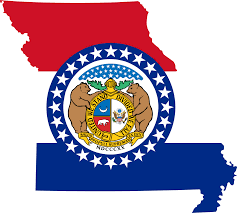 Johnson v. McCullough, 306 S.W. 3d 551 (Mo. 2010)
   Litigants should endeavor to prevent retrials by completing early investigation…a party must use reasonable efforts to examine the litigation history on Case.net of those jurors selected but not empanelled.
43
Must You Investigate?
Pennsylvania v. Sandusky, CP-14-CR-2421
Indeed it may be argued that counsel, in fulfilling their duty of candor to the Court, have a duty to make some level of inquiry, either before or during voir dire, regarding whether prospective  jurors are qualified under the law to serve
Muenzen v. Carino, 2010 WL 3448071 (N.J. Sup. Ct., Aug. 30, 2010) 
Trial judge had acted unreasonably by preventing an attorney from researching jurors.  The attorney had not provided opposing counsel or the judge notice of his decision to research jurors.
44
Must You Investigate?
A small minority of judges prohibit research
MD state case and U.S. v. Sorich
 
Another small segment of judges put qualifications on researching jurors
45
Must You Investigate
Oracle v. Google
Judge Alsup, Northern District of California
Can research jurors only if you put them on notice
Possible benefits
Greater juror privacy
Lets jurors know that they are being watched
46
U.S. v. Whitey Bulger
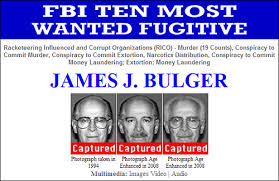 47
How Do You Investigate?
Digital Trail 
Ask court for jurors social media information
Passwords unlikely
Twitter handle likely
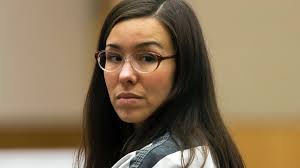 48
How Do You Investigate?
Juror Number One v. Superior Court of Sacramento, 206 Cal. App. 4th 854 (2012)
After conviction, court learns that one juror made Facebook posts about the trial
Defense subpoenas the juror’s Facebook account
Juror moves to quash
Court finds juror’s privacy right did not trump D’s right to an impartial jury
Did not violate the Stored Communications Act because juror signed a consent form
49
When Do You Investigate?
When do investigations occur
Pre-Trial, During Trial, Post-Trial 
Jose Padilla (U.S. v. Hassoun, No. 0:04CR60001 S.D. Fla.)
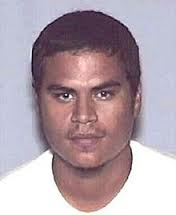 50
Why Do You Investigate?
Verification of juror answers
Connect or bond with jurors
Improve peremptory challenges
Eliminate rogue jurors
Discover information on which to base an appeal
Get access to information that is generally not discussed during voir dire (political affiliation)
51
Why Do You Investigate?
Uncovered during Casey Anthony Trial
Cops in Florida are idiots and completely useless (Tweet) (Peremptory by Prosecution)

Facebook posting of judge’s instructions and comment: a book coming soon. LOL (Dismissed for Cause)

Failure to mention DUI in 2006 and review of crime movie posted on Amazon.com (Defense Peremptory)
52
Problem Areas
Juror Privacy
Increase in anonymous juries
Jurors may be less likely to serve
Digital Native
Digital Immigrant

Ethics

Discovery
53
Ethical Considerations When Investigating
ABA Model Rule 3.5 states: 
A lawyer shall not
(a) seek to influence a judge, juror, prospective juror or other official by means prohibited by law;

(b) communicate ex parte with such a person during the proceeding unless authorized to do so by law or court order;
54
Ethical Considerations When Investigating
The rule against communication includes “friending” or using a third party. NYCBA 2012-2 

What about inadvertent communication or knowing communication by a third party?
E.g., Twitter or automated response
55
Ethical Considerations When Investigating
Ethical Considerations: How
NYCBA Ethics Opinion 2012-02
[I]f an attorney views a juror’s social media page and the juror receives an automated message from the social media service that a potential contact has viewed her profile—even if the attorney has not requested the sending of that message or is entirely unaware of it—the attorney has arguably ‘communicated’ with the juror.
56
Ethical Considerations When Investigating
NYCBA Ethics Opinion 2012-02
Although the text of Rule3.5(a)(4) would appear to make any ‘communication’ even one made inadvertently or unknowingly—a violation, the Committee takes no position on whether such an inadvertent communication would be a violation.

NY ethics opinions followed by others (Sluss v. Commonwealth )
57
Ethical Considerations When Investigating
ABA Formal Opinion 466, April 24, 2014 (Lawyer Reviewing Juror’s Internet Presence)
Contact automatically generated by the social media provider does not constitute an ethical violation because the lawyer is not communicating with the juror
[A] neighbor recognizing a lawyer’s car driving down the juror’s street and telling the juror that the lawyer had been seen driving down the street.
58
Discovery
Juror information generally not subject to Discovery see e.g., Pennsylvania v. Sandusky

A few jurisdictions allow criminal defense attorneys to discover information that is not publicly available

Most jurisdictions consider information discovered about jurors to be Attorney Work-Product
59
Discovery and Ethics
ABA Model Rule 3.5 is silent on the issue

ABA Model Rule 3.3, Comment 12 states
Lawyers have a special obligation to protect a tribunal against criminal or fraudulent conduct that undermines the integrity of the adjudicative process, such as bribing, intimidating or otherwise unlawfully communicating with a  witness, juror, court official  or other participant in the proceeding, unlawfully destroying or concealing documents or other evidence[,] or failing to disclose information to the tribunal when required by law to do so.
60
Discovery and Ethics
Ohio Rule 3.5(b)
A lawyer shall reveal promptly to the tribunal improper conduct by a juror or prospective juror, or by another toward a juror, prospective juror, or family member of a juror or prospective juror, of which the lawyer has knowledge.
61
A Cautionary Tale
U.S. v. Paul Daugerdas, S3 No. 09 CR. 581 (WHP) 
Largest criminal tax fraud case in the history of the U.S.
22 million documents
1,300 exhibits
9,200 pages of trial testimony 
41 witnesses
“No expense was spared” Statement by Trial Judge
 5 defendants each with his and her own defense team
62
A Cautionary Tale
4 of the 5 defendants were convicted

Pursuant to post-trial motions 3 of the 4 convicted defendants granted a new trial

This story is about the one defendant who did not have his post trial motion granted
63
A Cautionary Tale
March 1, start of voir dire

Standard set of questions by the judge to jurors

One juror named “Catherine M. Conrad” states “I have a BA in English literature [and] classics, and I studied archeology abroad”
64
A Cautionary Tale
X and Y law firm runs the following search “Catherine Conrad” and “New York” and returns a 2010 Attorney Suspension Order.

Conrad empanelled as a juror and takes copious notes throughout the trial.

May 11, during closing argument Conrad asks the judge if he is going to instruct on respondeat superior and vicarious liability neither term has been used during trial.
65
A Cautionary Tale
Once Conrad sent out the note about the legal terms, the X and Y law firm runs a Westlaw report on Conrad which provides “a previous address for Catherine M. Conrad in Bronxville—the exact name and town listed on the jury roll.”  

It also stated that “Conrad was a suspended attorney with a Bronx address.”
66
A Cautionary Tale
May 28, four days after the jury verdict, the prosecution receives a congratulatory note from Conrad

3 weeks later, this note is turned over and defense counsel and matches Conrad’s phone number with the number listed on the NY attorney registry

July 8, defendants move for a new trial based on juror misconduct (X and Y law firm makes no mention of previous investigation efforts)
67
A Cautionary Tale
July 15, the judge, at the bequest of the prosecution, questioned defense counsel about any prior knowledge of Conrad
The defense team acknowledges the Google search and Westlaw Report
 This leads the government to request discovery
68
A Cautionary Tale
In the discovery turned over is an email between a partner in the X and Y law firm and a paralegal.  The email referenced Conrad and included the following language: 

“Jesus, I do think that it’s her”   

This email was sent May 12th, the same day as the Westlaw Report run by the X and Y law firm
69
A Cautionary Tale
U.S. v. Daugerdas
No new trial for the defendant represented by X and Y law firm.

X and Y law firm had waived defendant’s 6th Amendment right to an impartial jury. 

The waiver occurred when the X and Y law firm withheld from the court information about the juror that they had discovered during an earlier online investigation.
70
A Cautionary Tale--Update
United States v. Parse, 789 F.3d 83, 112, 2015 U.S. App. LEXIS 9492 (2d Cir. 2015). Reversed for a new trial:
[1]We conclude that to the extent the district court found that Parse’s attorneys knew Conrad had lied, that finding is not supported by the record; and [2] to the extent that the court ruled that Parse’s right was waived because his attorneys failed to exercise due diligence to learn the facts, that ruling was based on an error of law.
71
Questions By Jurors
Reduces confusion and curiosity

Makes jurors more comfortable with their verdict

Encourages jurors to ask questions during deliberations

All questions not answered but still a tool for education
72
Questions By Jurors
Jurors become less dependent on outside sources

Easy to find information online

Strengthens the juror’s view about the process

Jurors treated less like children and more like equal partners
73
Questions By Jurors
Not Favored by Some 
Lack of familiarity with the process
Doesn’t resolve the problem (“not certain this would help—a judge couldn’t be certain where this would lead”)
Jurors no longer neutral
Burden shifting
Give up power
74
Questions By Jurors
Commonwealth v. Cherry
Capital murder trial 
D charged with killing his girlfriend’s child
Jury starts deliberations on Thursday and returns not guilty verdict on 1st degree murder after a few hours
Jury continues to deliberate on the lesser charges no resolution. The jury eventually retires for the night.
75
Questions By Jurors
Commonwealth v. Cherry
During the night one juror goes online to look up “retinal detachment”
Judge orders a mistrial on the two remaining counts
(third degree murder and involuntary manslaughter)
Juror was not charged with an offense
76
Questions By Jurors
Commonwealth v. Cherry
Did not want to proceed with 11 jurors
Juror said that the instructions not to conduct research applied only to the specifics of the Cherry case not research on general aspects of injuries.
During the first day of testimony the juror had asked if she could ask questions.  Judge said “no.”
77
Improving Jury Instructions
Straightforward language

Avoid legal terms or legal homonyms

Create the optimum atmosphere for compliance

Give examples

Define terms like “discussion” and “gather any evidence”
78
Improving Jury Instructions
Provide the “why” and it need not be long

Too dependent on their devices

Today’s jurors less likely to blindly follow

Social science research shows that adding ‘because’ and an explanation greatly increases compliance
79
Improving Jury Instructions
Procedural Issues
Instructions repeatedly given by judge
Ask if jurors will follow the instructions

Discuss the negative consequences
Contempt
Penalties
Costs of a mistrial
80
Improving Jury Instructions
Self-policing section
Juror misconduct difficult to detect
Limits the taint of the misconduct
81
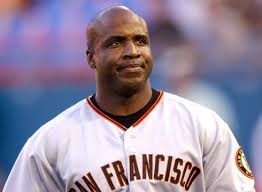 82
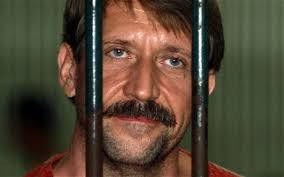 83
Juror Oath
U.S. v. Viktor Bout (2011)
May cause jurors to overemphasize these instructions over others

Overly formalistic
84
Reward
Apple v. Samsung

Provide jurors with all the online news and information that they missed about the case.
85
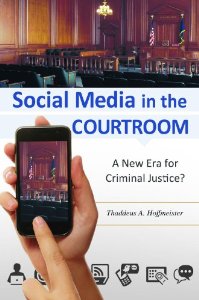 86
References
Google, Gadgets and Guilt: The Digital Age’s Effect on Juries, 83 University of Colorado Law Review 409 (2012)
Investigating Jurors in the Digital Age: One Click at a Time, 60 University of Kansas Law Review 611 (2012)
Crimes, Prosecution and Evidence, SOCIAL MEDIA AND THE LAW (PLI 2013)
www.juries.typepad.com
www.lawandsocialmedia.wordpress.com
87
Contact Information
Professor Thaddeus Hoffmeister
thoffmeister1@udayton.edu
hoffmeister9@Hotmail.com
937.229.3810
88